«Один – много»
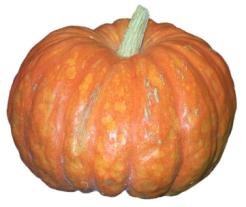 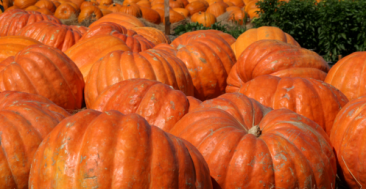 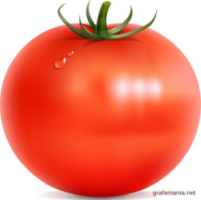 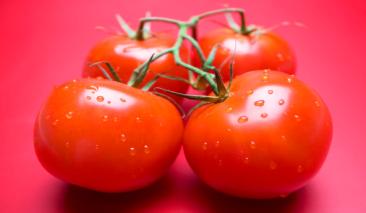 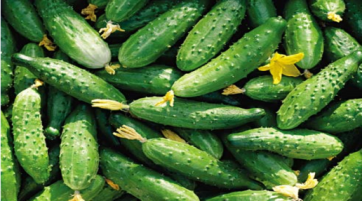 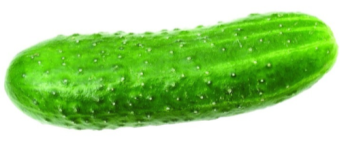 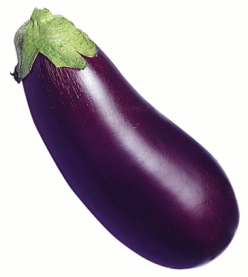 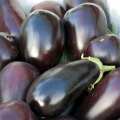 «Четвёртый      лишний»
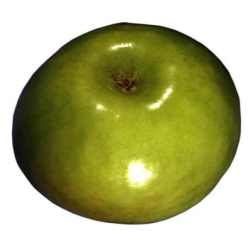 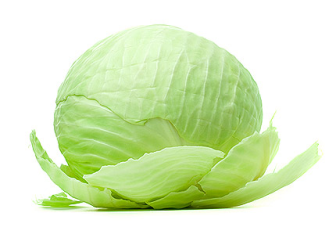 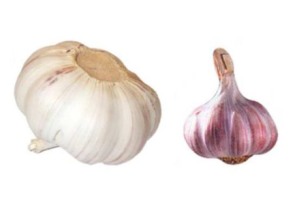 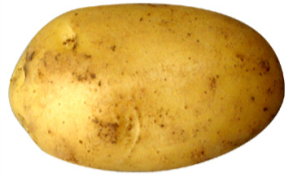 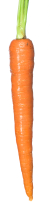 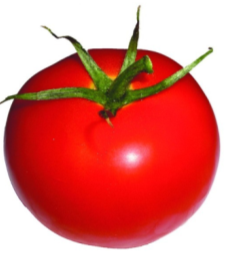 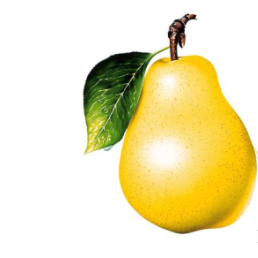 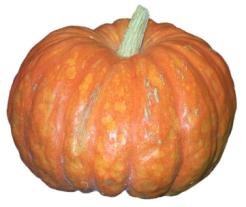 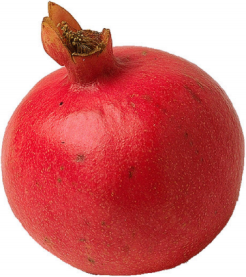 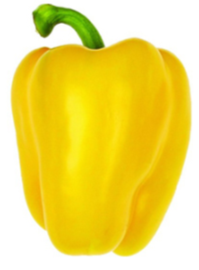 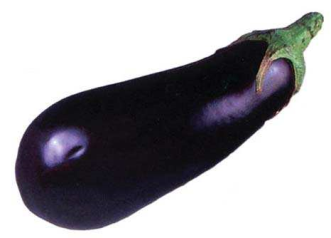 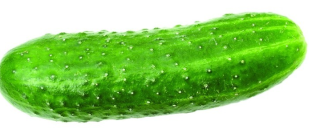 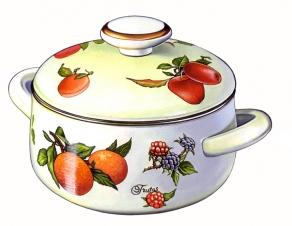 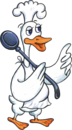 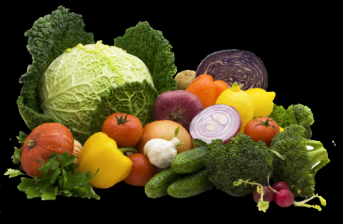 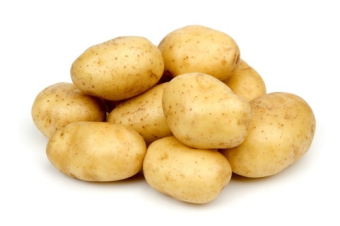 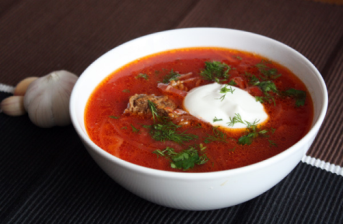 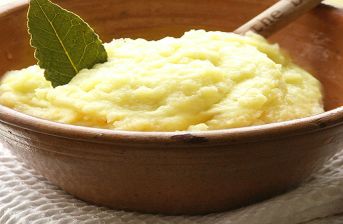 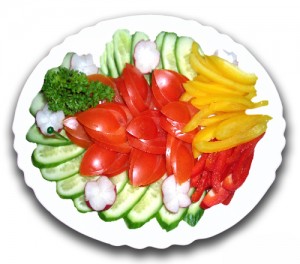 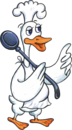 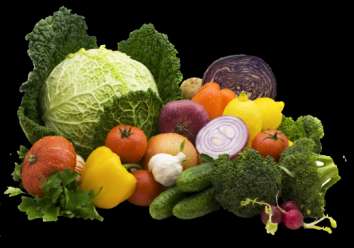 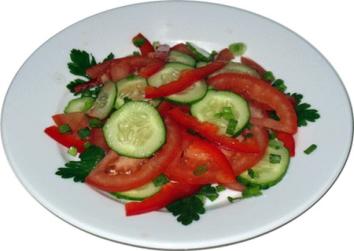 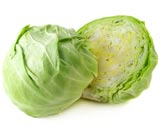 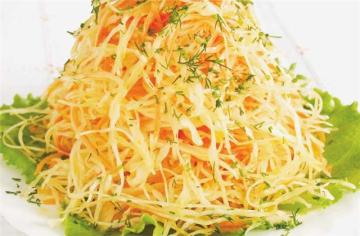 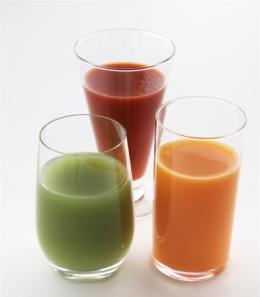 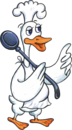 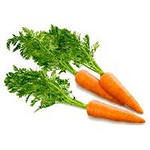 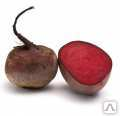 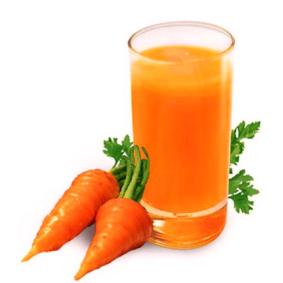 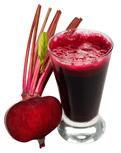 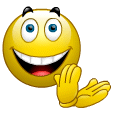